LIJEVO-DESNO
LIJEVO
DESNO
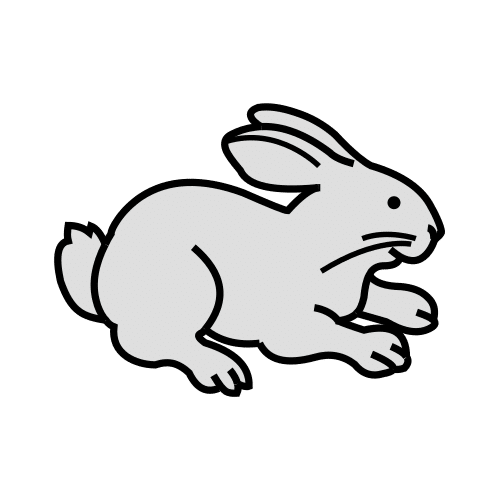 ZEC JE DESNO.
Izvor slike: Arasaac
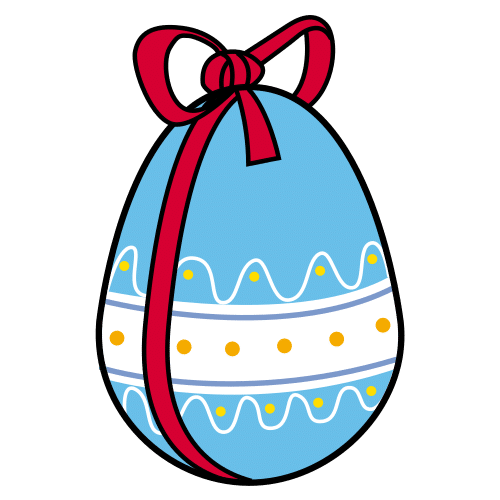 JAJE JE
LIJEVO.
Izvor slike: Arasaac
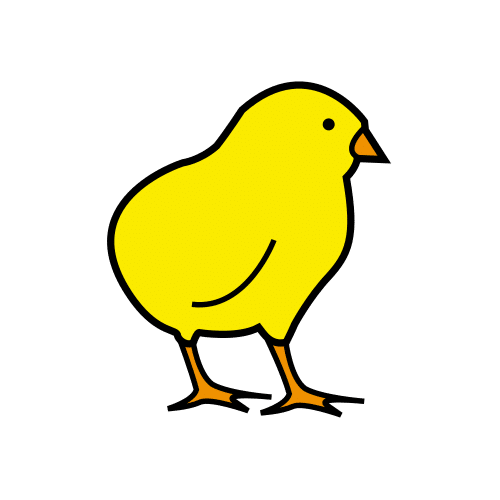 PILE JE
LIJEVO.
Izvor slike: Arasaac
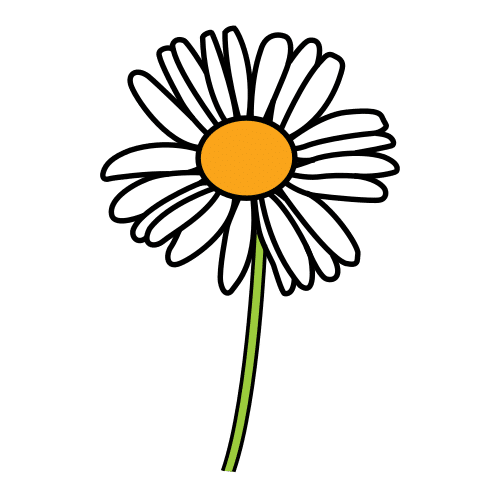 DESNO.
CVIJET JE
Izvor slike: Arasaac
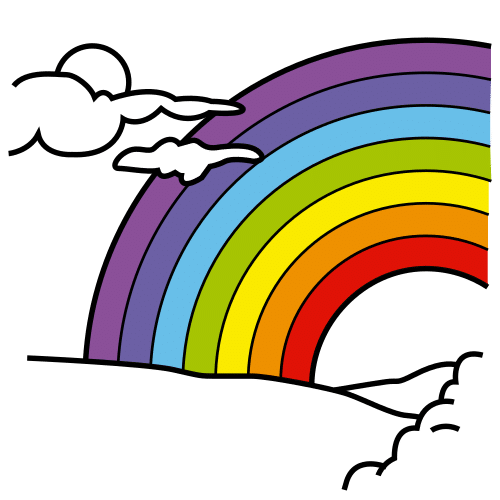 DUGA JE
DESNO.
Izvor slike: Arasaac
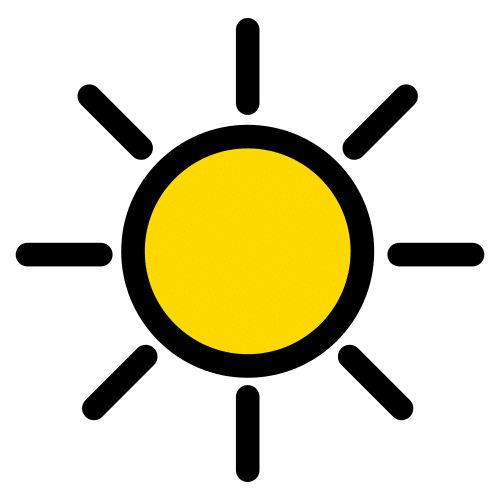 SUNCE JE
LIJEVO.
Izvor slike: Arasaac
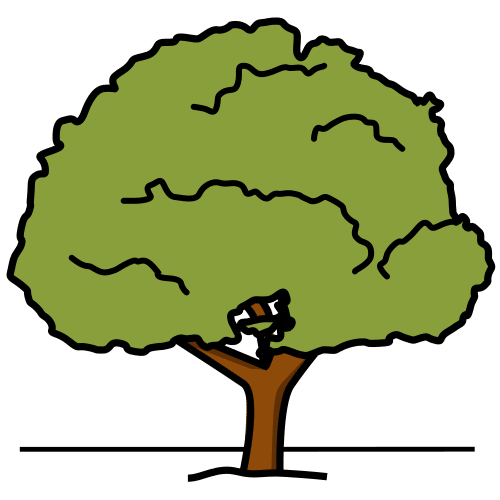 DRVO JE
DESNO.
Izvor slike: Arasaac
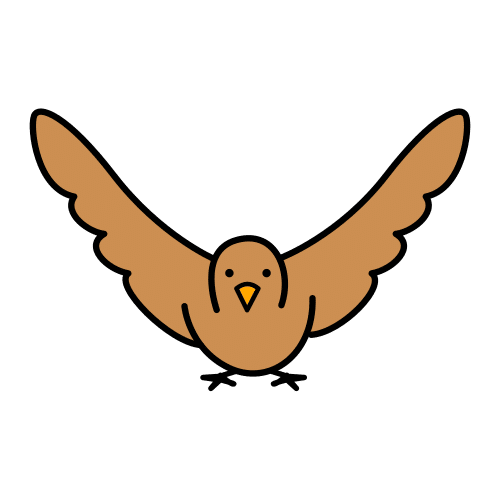 LIJEVO.
PTICA JE
Izvor slike: Arasaac
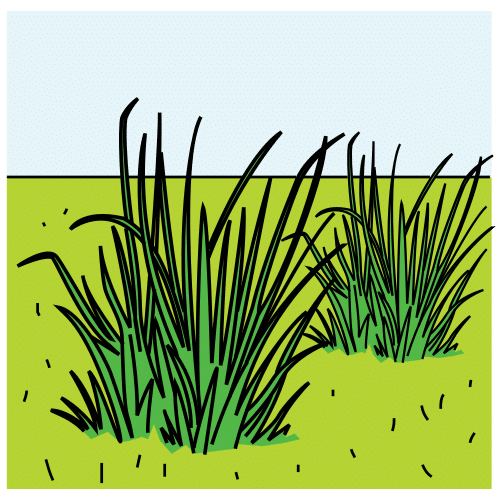 TRAVA JE
LIJEVO.
Izvor slike: Arasaac
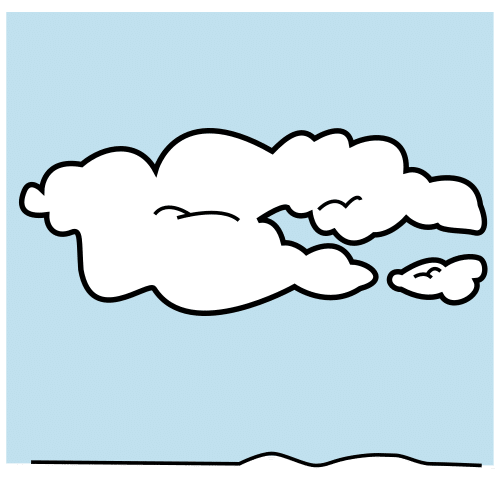 OBLAK JE
DESNO.
Izvor slike: Arasaac
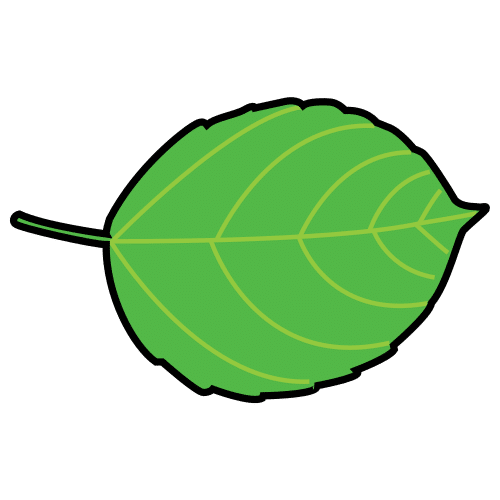 LIST JE
DESNO.
Izvor slike: Arasaac